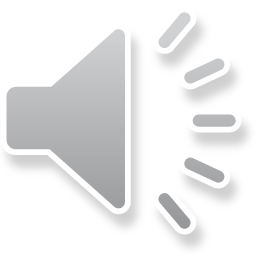 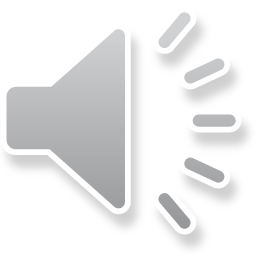 Qua nội dung tiếp theo
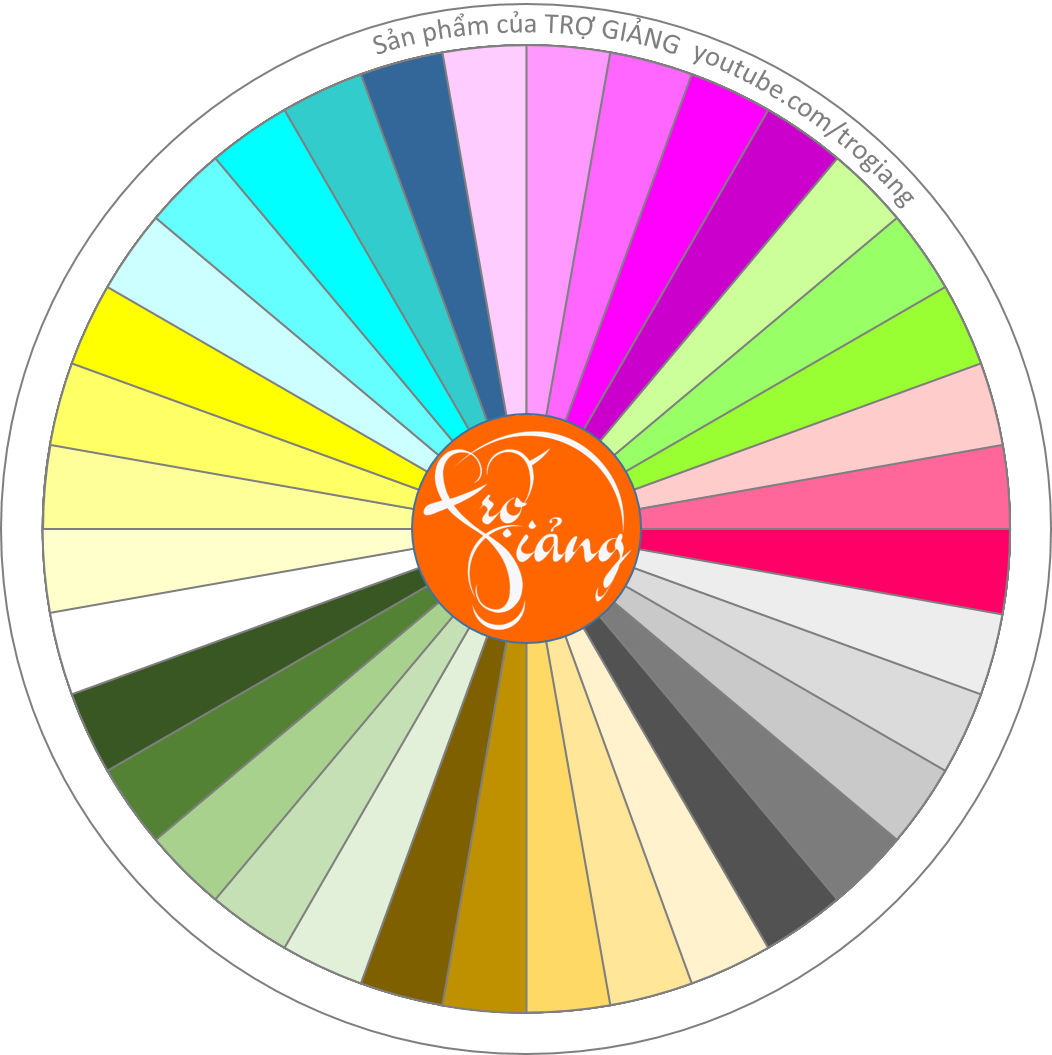 VÒNG QUAY
MAY MẮN
8
7
6
9
10
5
4
11
12
3
13
2
1
14
KIỂM TRA BÀI CŨ
36
15
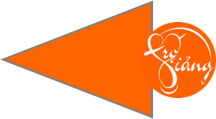 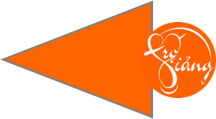 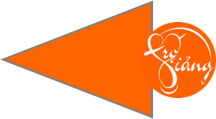 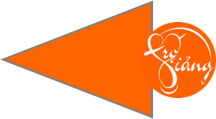 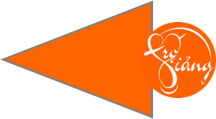 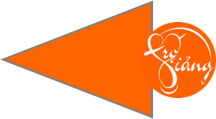 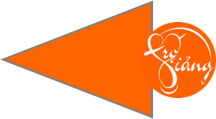 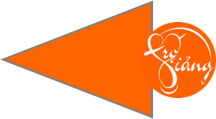 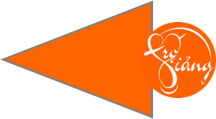 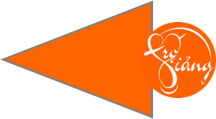 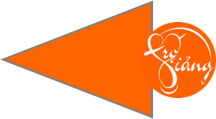 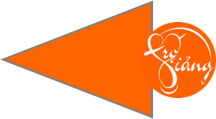 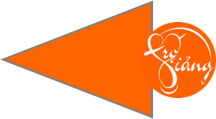 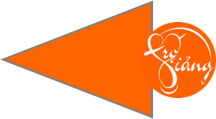 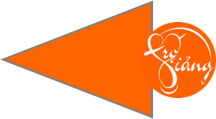 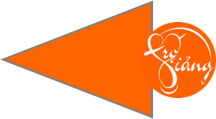 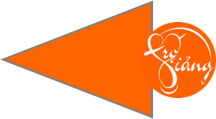 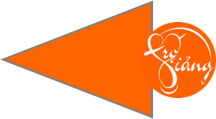 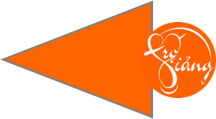 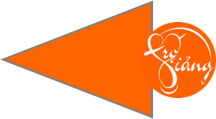 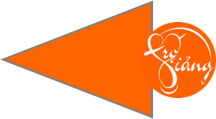 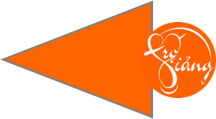 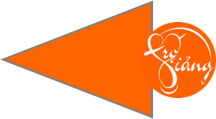 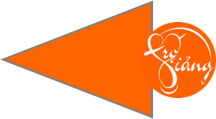 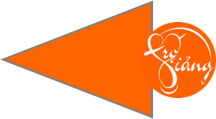 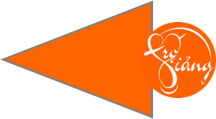 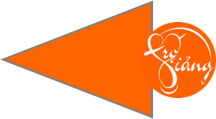 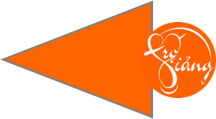 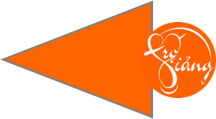 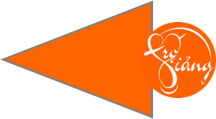 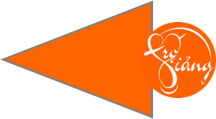 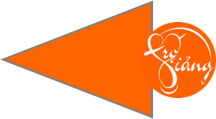 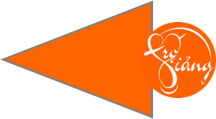 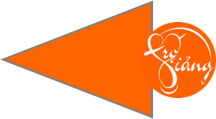 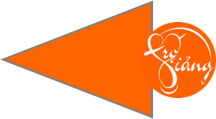 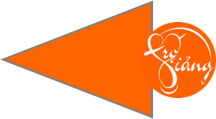 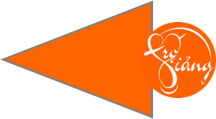 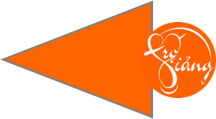 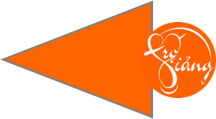 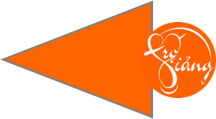 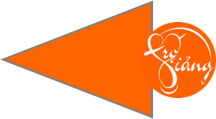 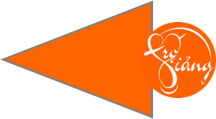 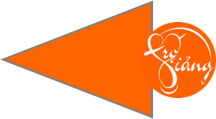 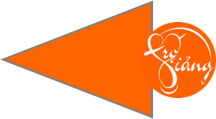 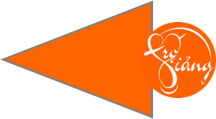 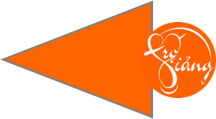 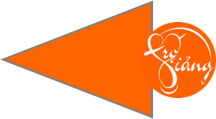 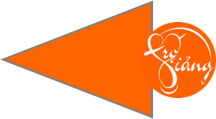 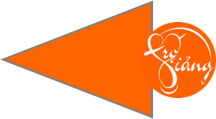 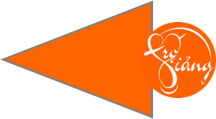 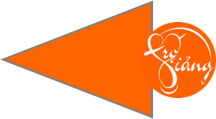 16
35
34
17
33
18
19
32
20
31
30
21
29
22
23
28
27
24
26
25
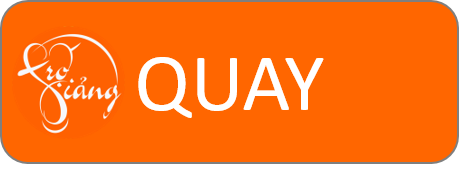 1. Quả Địa Cầu là mô hình thu nhỏ của Trái Đất dưới dạng hình gì?
A. Hình vuông
B. Hình tròn
C.Hình cầu
D. Hình Elip
2. Người ta thường biểu hiện các đối tượng địa lí trên bản đồ bằng các loại kí hiệu nào. Cho ví dụ cho mỗi loại?
Kí hiệu tượng hình: Bãi biển, sa mạc, rừng,…
Kí hiệu màu sắc: độ sâu, độ cao,..
Kí hiệu đường: đường sắt, sông ngòi…
Kí hiệu hình học: khoáng sản,…
TIẾT 7 - BÀI 4: LƯỢC ĐỒ TRÍ NHỚ
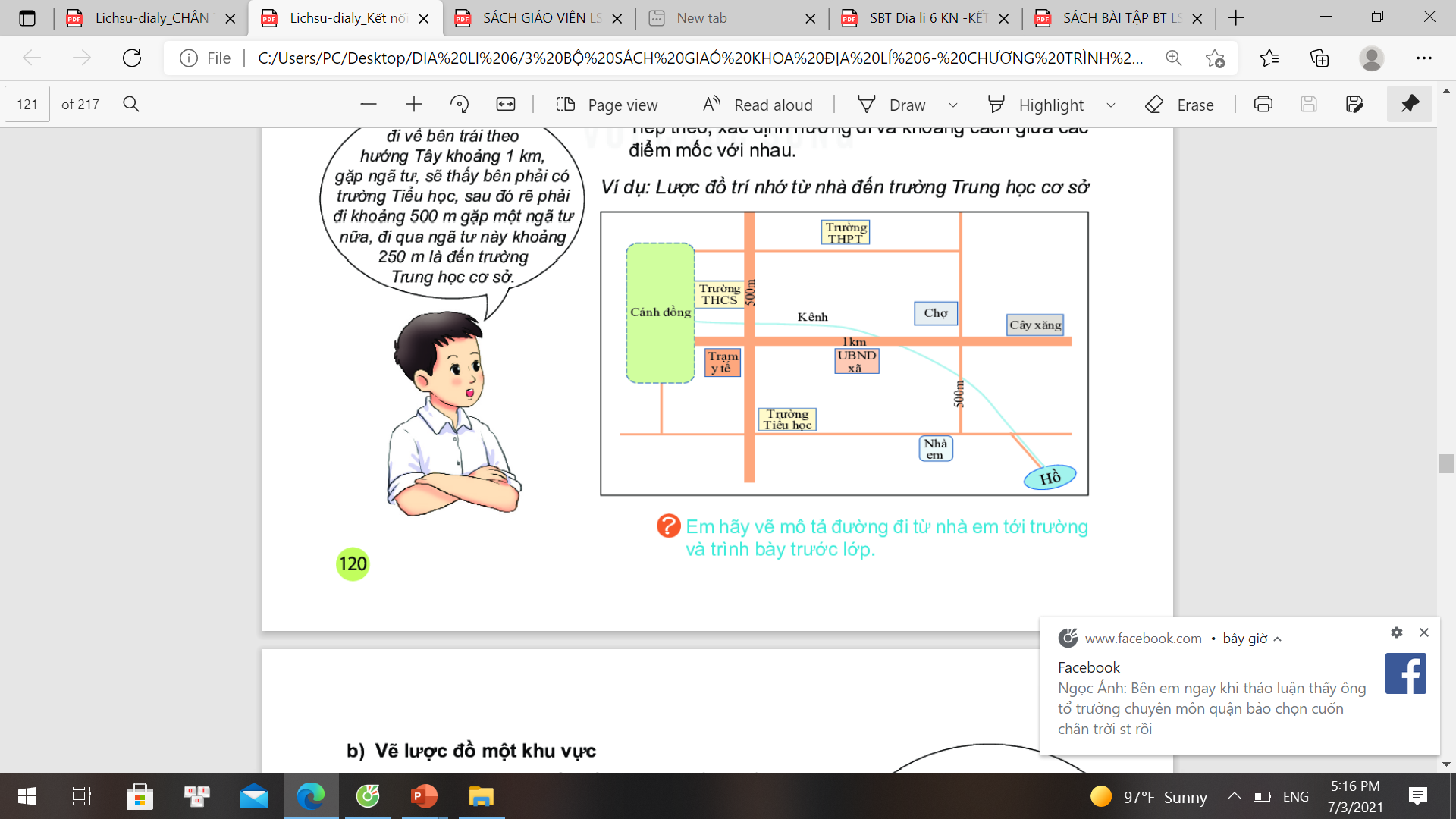 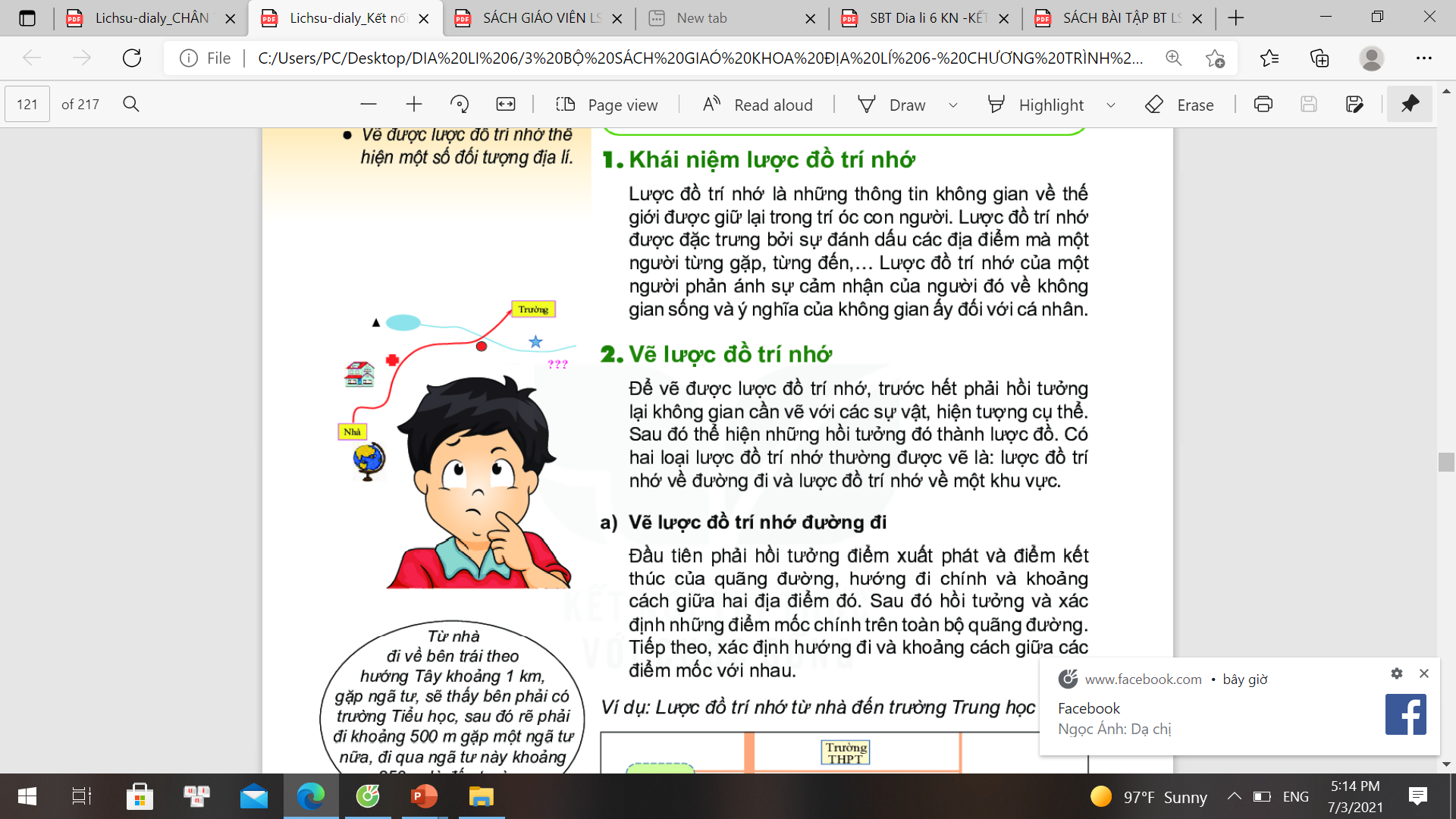 1
Khái niệm lược đồ trí nhớ
2
Vẽ lược đồ trí nhớ
1
Khái niệm lược đồ trí nhớ
Hãy đọc đoạn văn sau và hoàn thành nhiệm vụ phía dưới:
Bằng xe máy, chúng tôi xuất phát  từ Hà Nội đi về hướng nam dọc theo quốc lộ 1A. Dừng ở một trạm xăng ve đường trong thành phố Phủ Lý (Hà Nam), sau đó chúng tôi tiếp tục di chuyển. Sau hơn 3 giờ đồng hồ, chúng tôi đã có mặt tại thành phố Ninh Bình. Từ đây theo đại lộ Tràng An về hướng tây khoảng 6km, danh thắng Tràng An hiện ra trước mắt chúng tôi với khung cảnh thật đẹp.
Hãy vẽ lại hành trình của chuyến đi được mô tả trong đoạn văn?
1
Khái niệm lược đồ trí nhớ
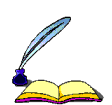 - Lược đồ trí nhớ là những thông tin không gian về thế giới được giữ lại trong trí óc con người
Lược đồ trí nhớ 
là gì?
[Speaker Notes: Căn cứ bài tập vừa hoàn thành và nội dung sgk hãy trả lời câu hỏi sau]
1
Khái niệm lược đồ trí nhớ
- Lược đồ trí nhớ giúp chúng ta định hướng di chuyển nơi này đến nơi khác
Lược đồ trí nhớ 
có tác dụng như thế nào trong cuộc sống và 
học tập?
2
Vẽ lược đồ trí nhớ
a, Vẽ lược đồ trí nhớ đường đi
Nêu các bước vẽ lược đồ trí nhớ đường đi?
Bước 1
Hồi tưởng và xác định những điểm  mốc chính trên toàn bộ quảng đường
Bước 2
Hồi tưởng điểm xuất phát và điểm kết thúc của đoạn đường, hướng đi chính và khoảng cách giữa 2 điểm đó
Xác định hướng đi và khoảng cách giữa các điểm mốc với nhau
Bước 3
2
Vẽ lược đồ trí nhớ
a. Vẽ lược đồ trí nhớ đường đi
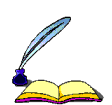 -  Các điểm cần xác định để vẽ được biểu đồ trí nhớ: điểm đầu, điểm kết thúc, hướng đi, các điểm mốc.
2
Vẽ lược đồ trí nhớ
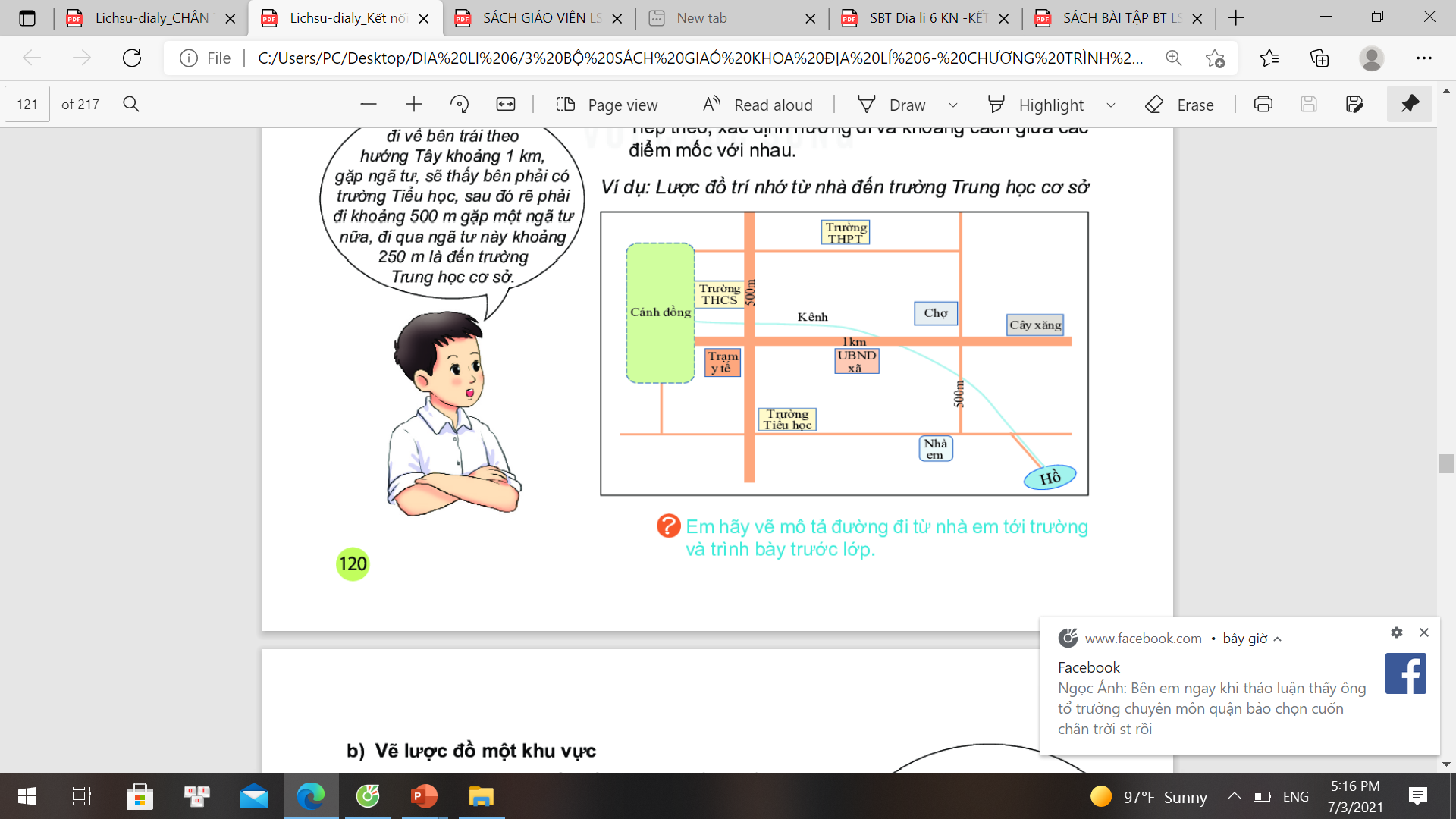 Dựa vào lược đồ trí nhớ trên mô tả lại quảng đường từ nhà em đến trường THCS?
Lược đồ trí nhớ từ nhà đến trường Trung học cơ sở
2
Vẽ lược đồ trí nhớ
Em hãy mô tả đường đi từ nhà tới trường và trình bày trước lớp?
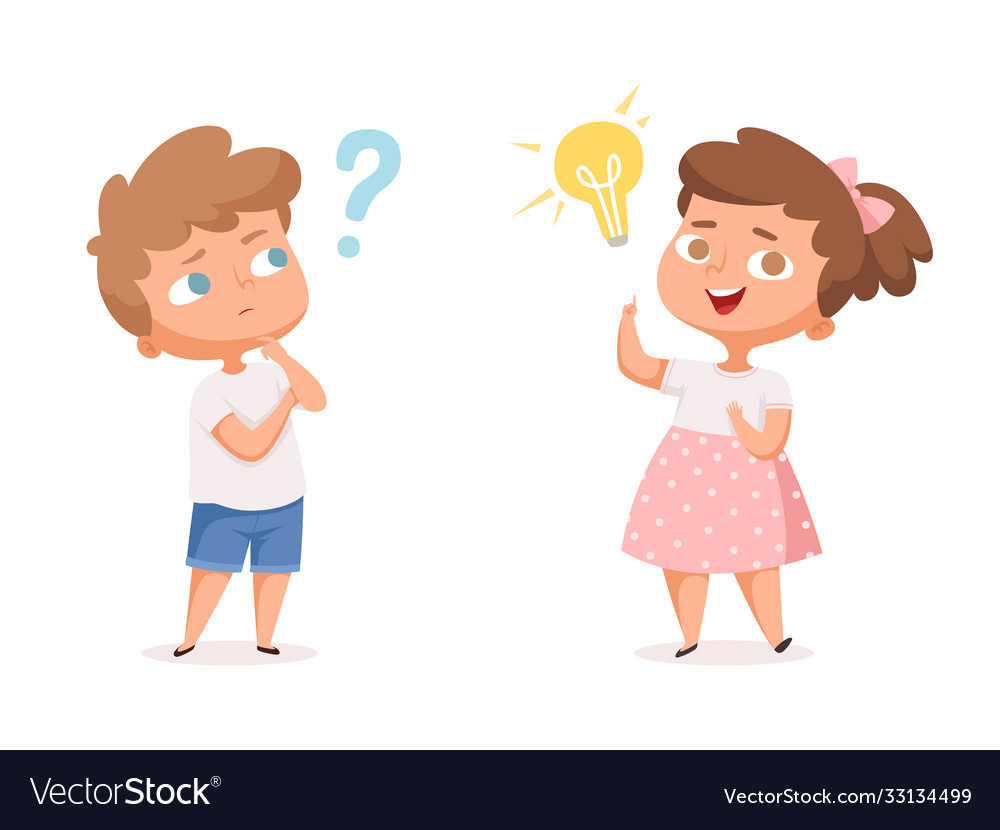 2
Vẽ lược đồ trí nhớ
Diện tích
b. Vẽ lược đồ một khu vực
Khi vẽ một khu vực cần hồi tưởng lại tổng thể khu vực những đối tượng nào?
Hướng
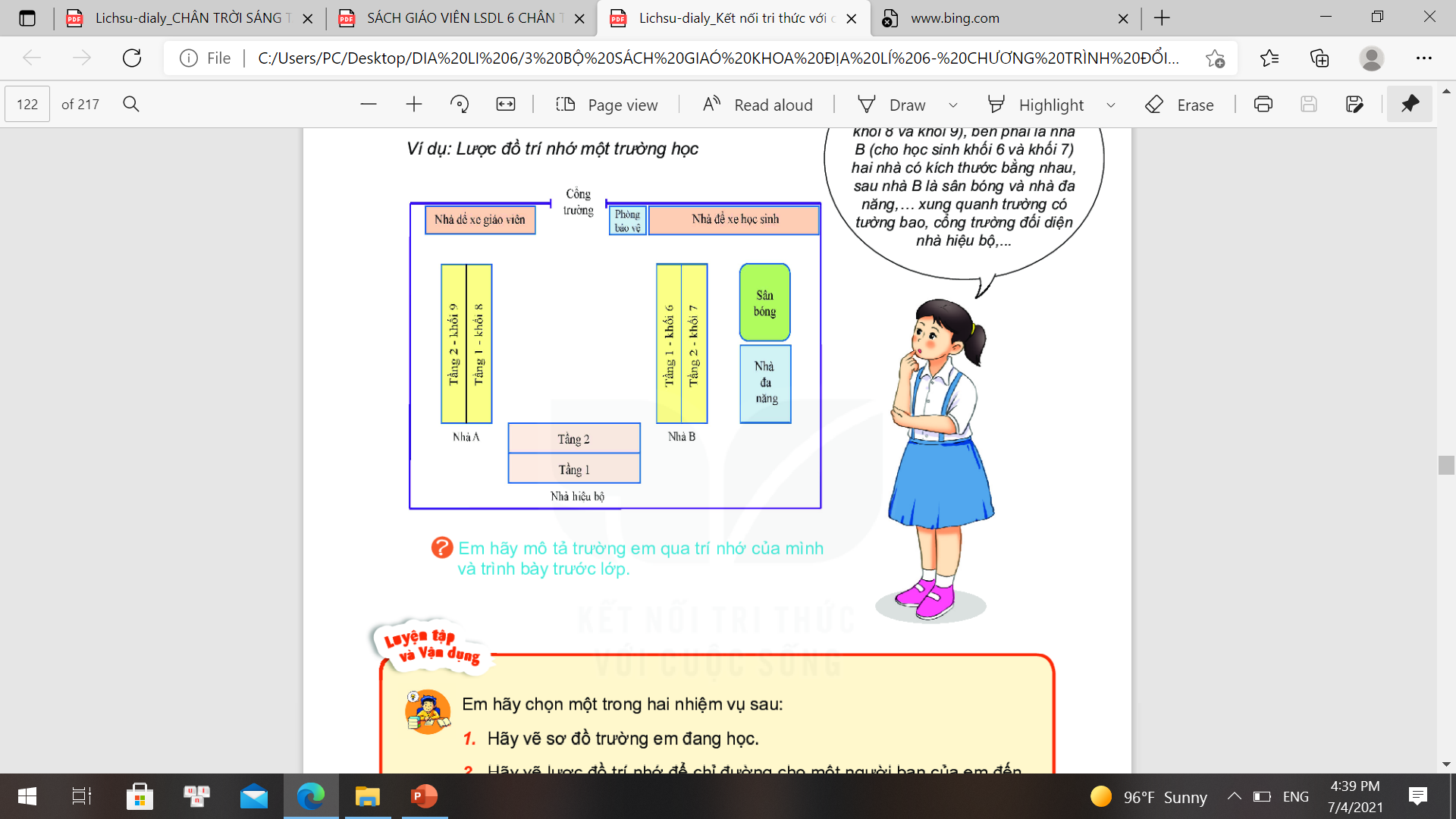 1
Khoảng cách
2
3
2
Vẽ lược đồ trí nhớ
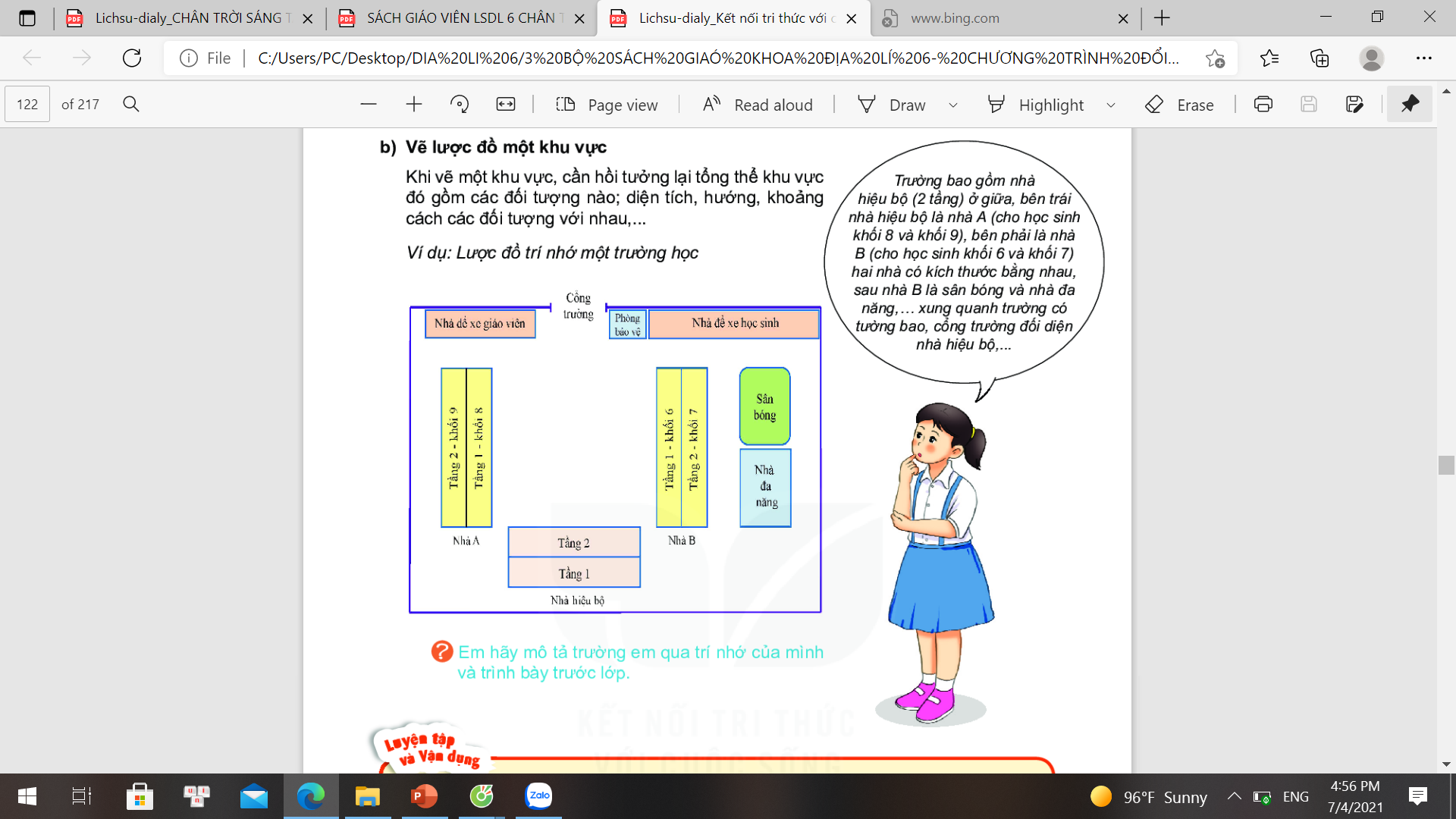 Dựa vào lược đồ
 trí nhớ trên mô tả 
lại sơ đồ trường?
Lược đồ trí nhớ một trường học
2
Vẽ lược đồ trí nhớ
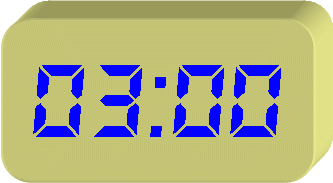 Thảo luận nhóm 4
Em hãy mô tả trường em qua lược đồ trí nhớ của mình và trình bày trước lớp.
LUYỆN TẬP VÀ VẬN DỤNG
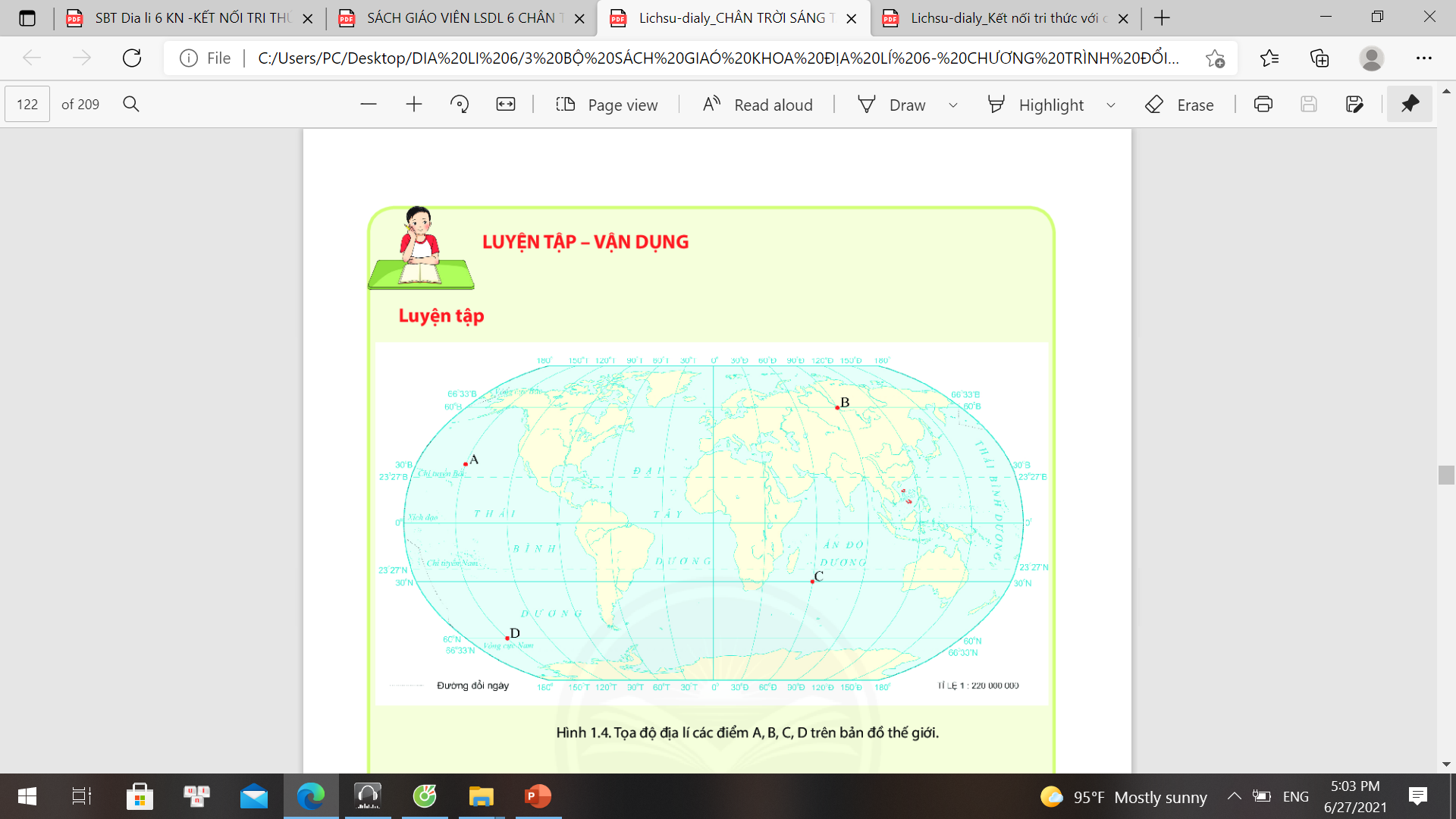 1.Vẽ lược đồ trí nhớ để chỉ đường cho một người bạn đến nhà một người bạn khác. Ví dụ:
Khoảng cách từ nới đứng đến nhà bạn đó khoảng 2km về hướng đông bắc
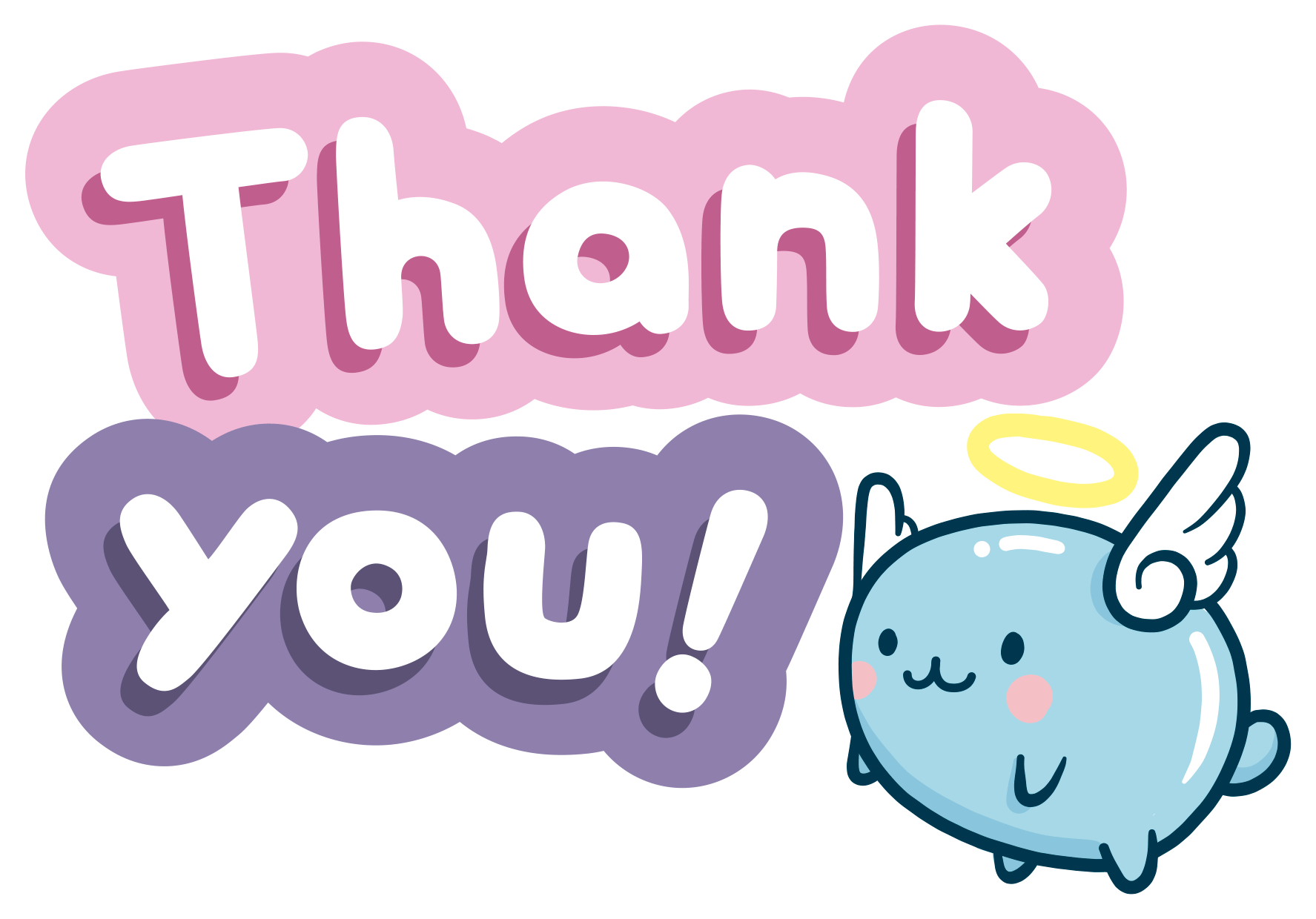 1
Xem lại bài đã học
Dặn dò
2
Hoàn thành bài tập SGK (BT 1)
Chuẩn bị bài 6: Trái Đất trong hệ mặt trời. Tìm hiểu vị trí TĐ trong hệ Mặt trời. Hình dạng,kích thước TĐ
3
[Speaker Notes: Hoàn thành bài nào GV linh động viết vào nhé]
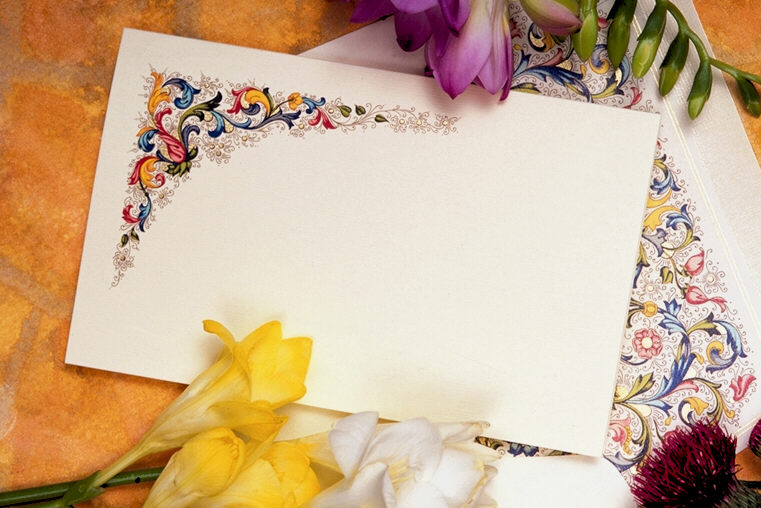 Cảm ơn quý thầy cô và các em!